Поощрение работников
Приказ о единовременном премировании — это распорядительный документ организации, который издается, если руководитель решил поощрить одного или нескольких сотрудников. Кроме приказа могут потребоваться и другие документы.
Зарплата работника может состоять из окладной и премиальной частей. Окладная часть имеет свой минимальный порог, обозначенный ставками МРОТ, а вот премиальная никаких предельных рамок не имеет. Иначе говоря, руководитель принимает решение, назначать премию сотруднику или нет, он же определяет размер премии.
Одним из способов поощрения сотрудника за успешный труд, достижение высоких результатов в работе является премирование. Работодатель заинтересован в повышении эффективности показателей деятельности компании, поэтому вправе мотивировать работников в виде выплаты премии. Для оформления решения используется такой распорядительный документ, как приказ о единовременном премировании (если речь идет только об одном сотруднике). Существуют реквизиты, которые рекомендовано использовать в таком бланке. Образец приказа на премирование сотрудников можно найти в приложении по ссылке.
Виды поощрений сотрудников
Сотрудник может быть поощрен не только в материальной форме. Основные виды поощрений, используемые на практике:
объявление благодарности;
денежная премия;
представление к званию лучшего в профессии;
выдача ценного подарка;
награждение почетной грамотой.

Перечень, в соответствии со ст. 191 ТК РФ, не является закрытым, система премирования устанавливается для каждого конкретного предприятия в локальных нормативных актах. За особенные достижения может последовать представление к госнаградам.
Объявление работнику о выплате премии производится в форме издания соответствующего приказа.У него есть несколько разновидностей:
массовые — вынесенные в отношении целой группы работников, большинства коллектива и персональные;
плановые — издаваемые с определенной периодичностью и внеплановые;
производственные — принимаемые в связи с достижением результатов на производстве;
организационные — издаваемые в благодарность за активное участие в общественной жизни предприятия, например, за достижение на спортивных мероприятиях;
праздничные — в связи с наступлением памятных дат, праздников, юбилеев.
Основанием издания приказа является служебная записка, представление или ходатайство непосредственного руководителя сотрудника или руководителя другой службы, отдела. В этом документе обязательно указываются достижения работника или иные основания для премирования. Сумма выплаты может быть обозначена конкретно или с указанием на процент от оклада и т. д. Руководитель предприятия может принять решение о повышении или уменьшении денежной награды.
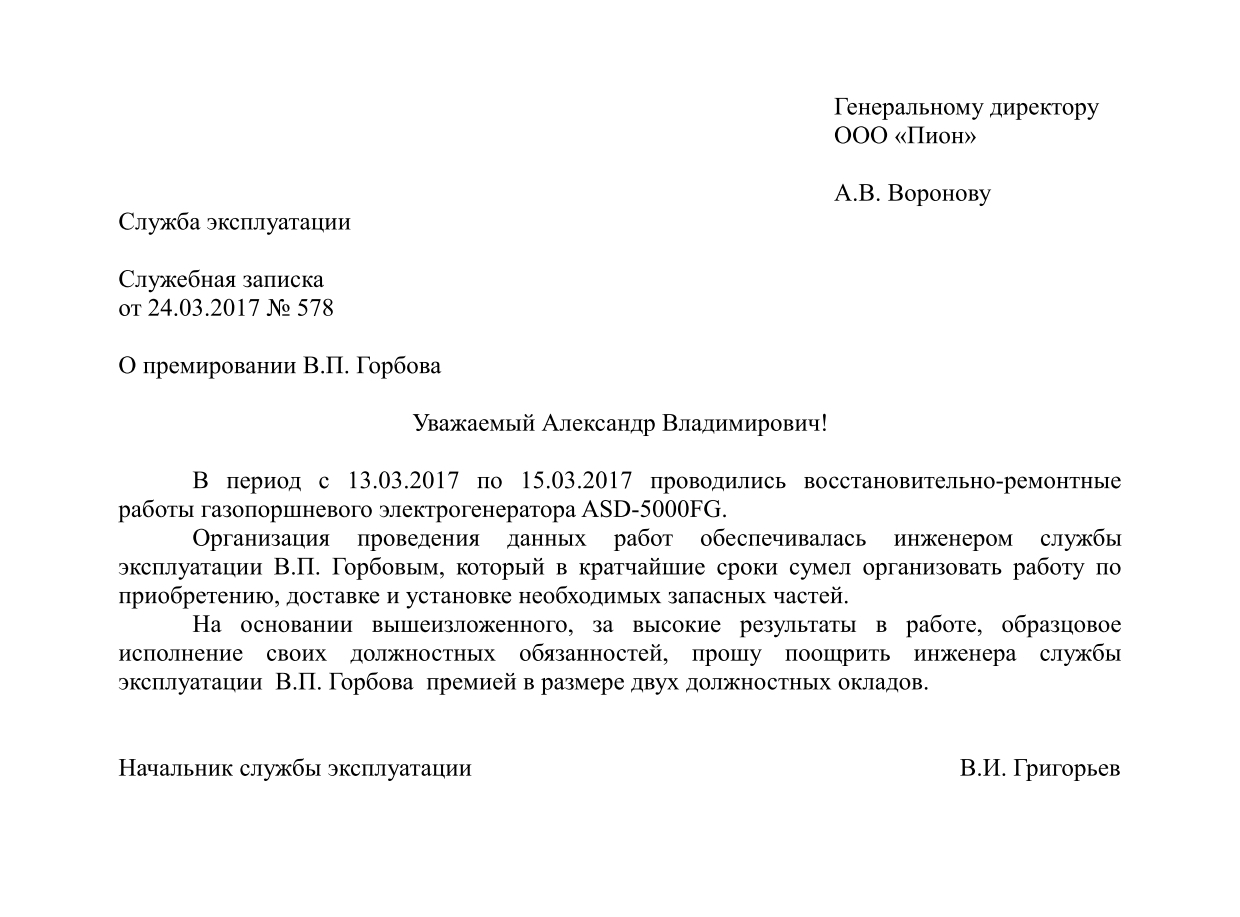 Приказы по форме Т-11 и Т-11а
Бланк может быть составлен по типовой форме Т-11, утвержденной Госкомстатом (но не являющейся в настоящий момент обязательной к применению), или в свободной форме. Организация вправе разработать собственный образец.
Форма Т-11 используется, если премировать нужно одного работника.
Если премии достойны несколько работников, издается коллективный договор по форме Т-11а.
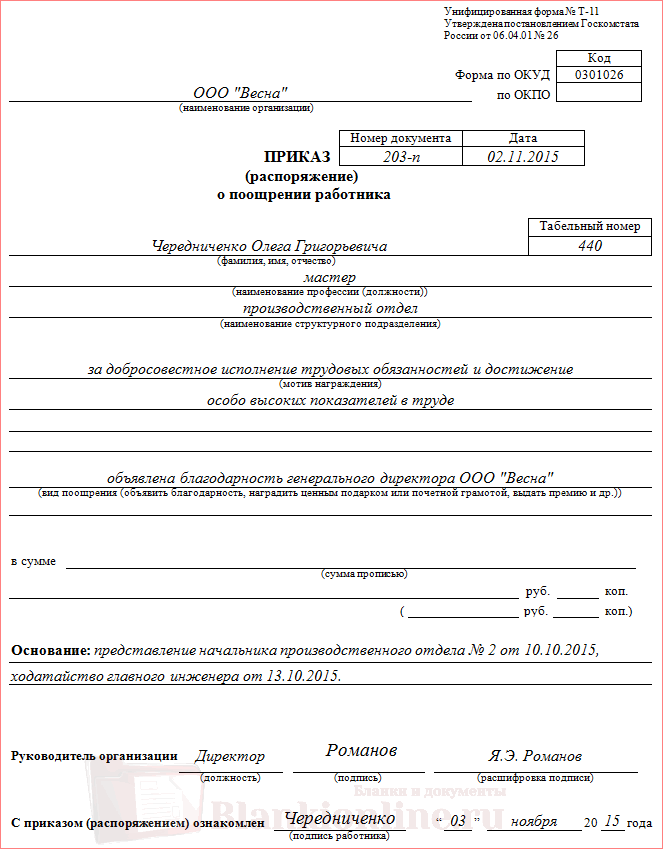 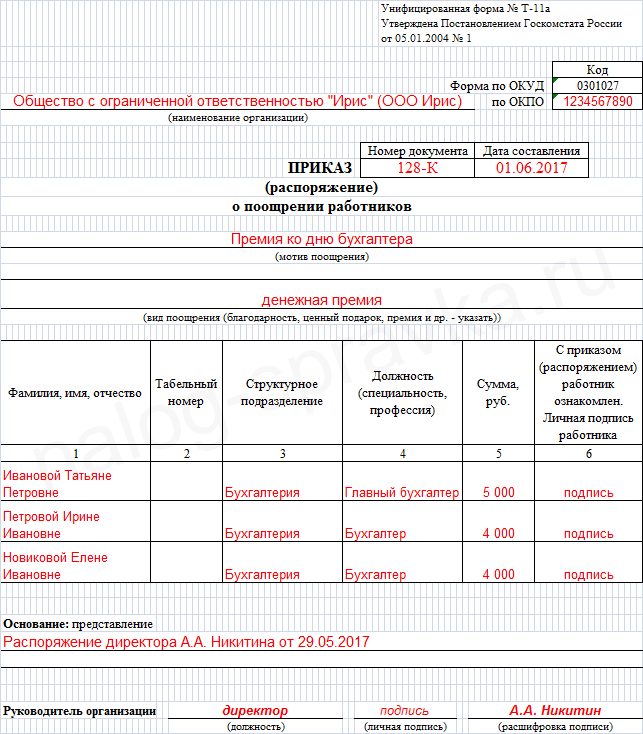 Структура документа:
шапка с приведением реквизитов организации и документа (наименование предприятия, номер, дата издания приказа, его тема);
основная часть с письменным оформлением распоряжения работодателя и его основания;
заключительная (подписи, их расшифровки, обязательно должна присутствовать отметка об ознакомлении сотрудника).
В основной части обязательно должно быть указано:
кого конкретно премируют (полностью фамилия, имя и отчество, табельный номер, подразделение и занимаемая должность);
за что осуществляется премирование (указание конкретных достижений, заслуг или иных оснований). Например, часто применяются такие формулировки: «в связи с юбилеем», «за производственные успехи», «за профессионализм и переработку» и т. д.;
размер вознаграждения или порядок его определения;
период, за который производится надбавка.